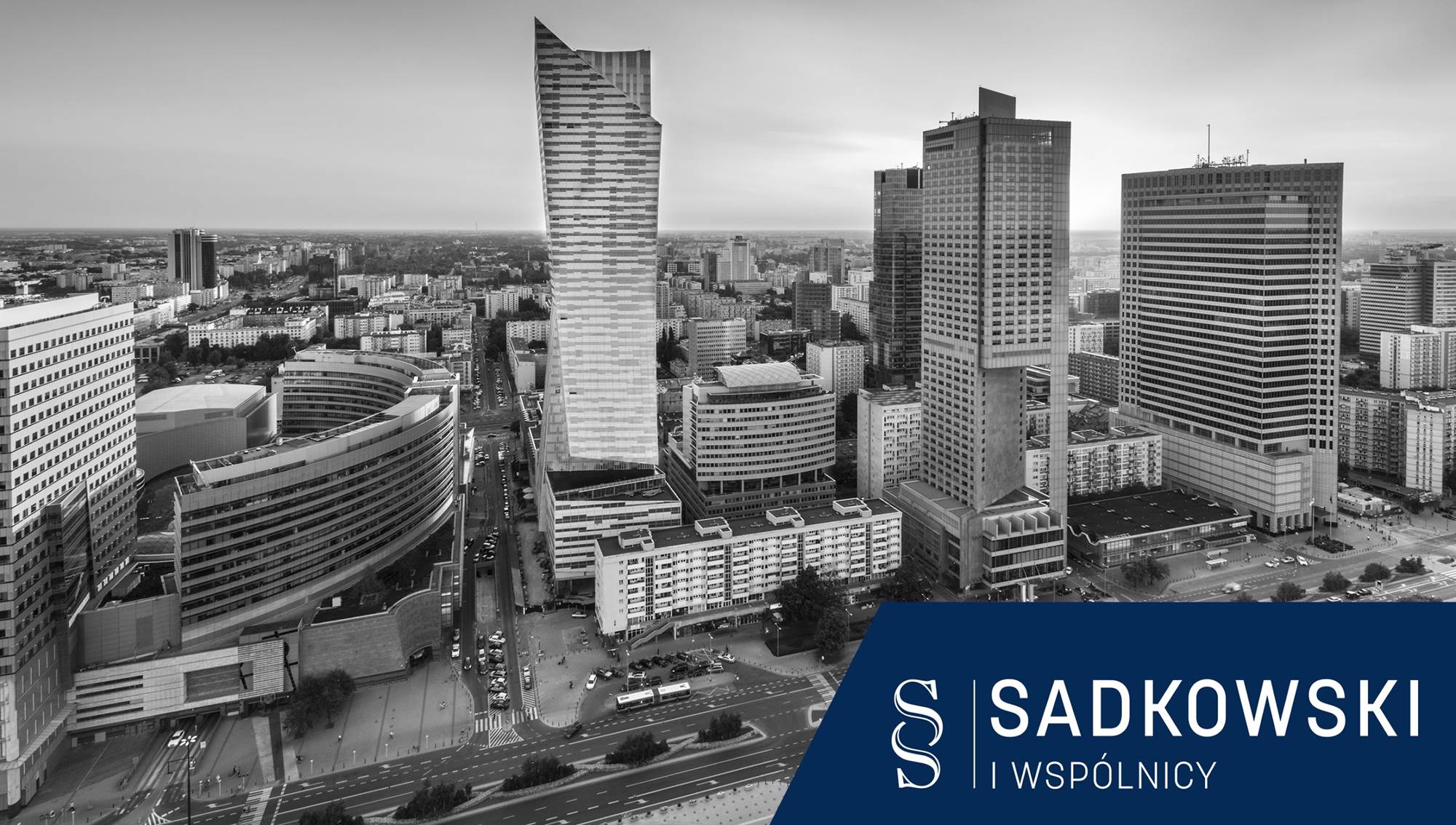 ZARZĄDZANIE PRZEDSIĘBIORSTWEM  
RELACJE PRACODAWCA - PRACOWNIK

r.pr. Marcin Frąckowiak
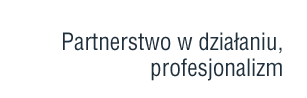 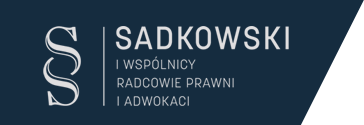 PROGRAM
Część 1: 	Zakaz konkurencji w trakcie zatrudnienia oraz po jego ustaniu.

Na czym polega zakaz konkurencji?
Kiedy i z kim zawierać umowę o zakazie konkurencji?
Jakie klauzule powinny się znaleźć w umowie?

Część 2:		Kontrola pracownika zgodnie z prawem, w tym nowe zasady dotyczące monitoringu.

Sposoby kontroli pracownika,
Monitoring wizyjny oraz inne rodzaje monitoringu,
Wprowadzenie monitoringu zgodnie z prawem i wykorzystanie nagrania z monitoringu.
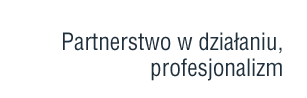 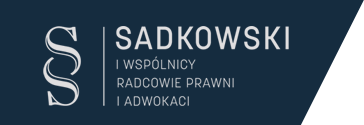 CZĘŚĆ 1
Zakaz konkurencji w trakcie zatrudnienia oraz po jego ustaniu.
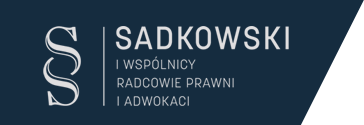 ZAKAZ KONKURENCJI W UMOWIE O PRACĘ
Kodeks pracy reguluje dwa rodzaje umów o zakazie konkurencji:
w czasie trwania stosunku pracy (art. 1011 Kodeksu pracy)
po ustaniu stosunku pracy  (art. 1012 Kodeksu pracy)

Zawarcie obu umów o zakazie konkurencji (w czasie lub po ustaniu stosunku pracy) wymaga zachowania formy pisemnej pod rygorem nieważności (art. 1013 KP).
 
Przepisy regulujące zawieranie z pracownikami umów o zakazie konkurencji nie wyłączają zakazu konkurencji przewidzianego w odrębnych przepisach.

Nie ograniczają też stosowania w stosunkach pracy przepisów zabraniających niedozwolonej lub nieuczciwej konkurencji.
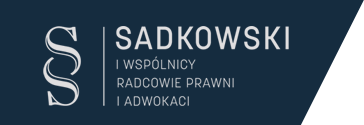 ZAKAZ KONKURENCJI W UMOWIE O PRACĘ
Działalnością konkurencyjną jest aktywność przejawiana w tym samym lub w takim samym zakresie przedmiotowym, skierowana do tego samego kręgu odbiorców, przynajmniej częściowo pokrywająca się z zakresem działalności podstawowej lub ubocznej pracodawcy (wyrok Sądu Najwyższego z dnia 12 lutego 2013 r., II PK 166/12).

Zakres zakazanych działań konkurencyjnych powinien być skonkretyzowany w umowie o zakazie konkurencji(wyrok SN z dnia 24 października 2006 r., II PK 39/06).

Zakaz podejmowania jakiejkolwiek (niekonkurencyjnej) innej działalności zarobkowej lub niezarobkowej?

Postanowienie umowy o pracę przewidujące zakaz podejmowania dodatkowego zatrudnienia w zakresie niestanowiącym działalności konkurencyjnej wobec pracodawcy jest nieważne (art. 58 § 1 KC w zw. z art. 300 KP), gdyż stanowi obejście zakazu wynikającego z art. 1011 § 1 KP (wyrok SN z dnia 2 kwietnia 2008 r., II PK 268/07).
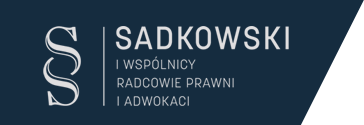 ZAKAZ KONKURENCJI W UMOWIE O PRACĘ
Wyrok
Sądu Najwyższego - Izba Pracy, Ubezpieczeń Społecznych i Spraw Publicznych
z dnia 11 stycznia 2017 r.
I PK 25/16
TEZA:
Pracodawca może żądać od pracownika informacji o podjęciu przez niego innego zatrudnienia w czasie pozostawania w stosunku pracy z pracodawcą. Niedopełnienie obowiązku informacyjnego przez pracownika może być podstawą do wypowiedzenia mu umowy o pracę. Dotyczy to zarówno dodatkowego zatrudnienia na podstawie umowy o pracę, jak i w innej formie (np. na podstawie umów cywilnych).

Powyższe oznacza, że w trakcie trwania umowy o pracę, co obejmuje okres wypowiedzenia, pracownik może podejmować niekonkurencyjną działalność (odpłatną bądź nieodpłatną), o ile nie koliduje to z interesami pracodawcy i jego dobrym imieniem (które z reguły powinny być bliżej sprecyzowane w umowie o pracę lub umowie o zakazie konkurencji w czasie trwania stosunku pracy).

Pracodawca może wyciągnąć konsekwencje wobec pracownika za zaniechanie obowiązku informacyjnego.
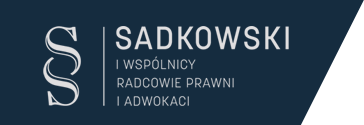 ZAKAZ KONKURENCJI W UMOWIE CYWILNOPRAWNEJ
Przepisy prawa cywilnego nie regulują zawierania umów o zakazie konkurencji w analogiczny sposób jak przepisy prawa pracy.

W orzecznictwie dominuje pogląd dopuszczający regulowanie zakazu prowadzenia działalności konkurencyjnejw umowie cywilnoprawnej, w oparciu o swobodę umów.

Wątpliwości budzi natomiast dopuszczalność zastrzegania zakazu konkurencji obowiązującego po ustaniu umowy cywilnoprawnej bez wynagrodzenia.

Sąd Najwyższy w wyroku z dnia 11 września 2003 r. (III CKN 579/01) stwierdził, że taki nieodpłatny zakaz konkurencji ustanowiony na okres 3 lat po ustaniu umowy cywilnoprawnej narusza zasady współżycia społecznego.

Odmiennie:
W wyroku z dnia 5 grudnia 2013 r., V CSK 30/13, Sąd Najwyższy uznał dopuszczalność zastrzeżenia w umowie cywilnoprawnej zakazu konkurencji bez ekwiwalentu pieniężnego.
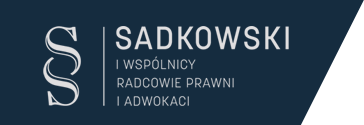 UMOWA O ZAKAZIE KONKURENCJI W CZASIE TRWANIA STOSUNKU PRACY
Art. 1011 KP
 § 1. W zakresie określonym w odrębnej umowie, pracownik nie może prowadzić działalności konkurencyjnej wobec pracodawcy ani też świadczyć pracy w ramach stosunku pracy lub na innej podstawie na rzecz podmiotu prowadzącego taką działalność (zakaz konkurencji).
§ 2. Pracodawca, który poniósł szkodę wskutek naruszenia przez pracownika zakazu konkurencji przewidzianego w umowie, może dochodzić od pracownika wyrównania tej szkody na zasadach określonych w przepisach rozdziału I w dziale piątym. 

Klauzula ustanawiająca zakaz konkurencji może być zawarta w umowie o pracę – jednak nie stanowi elementu umowy o pracę! 

Może także zostać zawarta odrębna umowa o zakazie konkurencji.
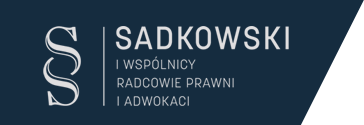 UMOWA O ZAKAZIE KONKURENCJI W CZASIE TRWANIA STOSUNKU PRACY
Umowa o zakazie konkurencji w trakcie trwania stosunku pracy może przewidywać prawo pracownika do odszkodowania za powstrzymywanie się od działalności konkurencyjnej (ale nie jest to obligatoryjne).

Może zostać zawarta z każdym pracownikiem.

Okres związania umową, a w konsekwencji obowiązywania zakazu prowadzenia działalności konkurencyjnej, wyznacza czas trwania stosunku pracy. Z dniem ustania stosunku pracy, zakaz konkurencji wygasa.
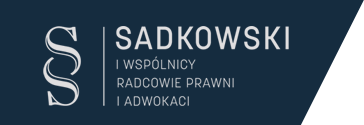 UMOWA O ZAKAZIE KOKURENCJI W CZASIE TRWANIA STOSUNKU PRACY
- ODPOWIEDZIALNOŚĆ PRACOWNIKA
W razie niedotrzymania przez pracownika obowiązków wynikających z umowy o zakazie konkurencji w czasie trwania stosunku pracy, pracodawca ma prawo do odszkodowania na zasadach określonych w KP:

Art. 119
Odszkodowanie ustala się w wysokości wyrządzonej szkody, jednak nie może ono przewyższać kwoty trzymiesięcznego wynagrodzenia przysługującego pracownikowi w dniu wyrządzenia szkody.

Art. 122
Jeżeli pracownik umyślnie wyrządził szkodę, jest obowiązany do jej naprawienia w pełnej wysokości.

Warunkiem odpowiedzialności odszkodowawczej pracownika z tytułu naruszenia zakazu konkurencji w czasie trwania stosunku pracy jest zawinione wyrządzenie pracodawcy szkody stanowiącej normalne następstwo naruszenia zakazu konkurencji (wyr. SN z 26.1.2005 r., II PK 191/04).

Ciężar udowodnienia szkody oraz zawinionego niewypełnienia lub nienależytego wypełnienia obowiązku nieprowadzenia działalności konkurencyjnej wobec pracodawcy obciąża poszkodowanego pracodawcę.
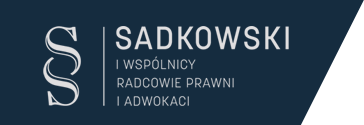 UMOWA O ZAKAZIE KOKURENCJI W CZASIE TRWANIA STOSUNKU PRACY
- ODPOWIEDZIALNOŚĆ PRACOWNIKA
odpowiedzialność porządkowa: upomnienie lub nagana,

rozwiązanie z pracownikiem umowy o pracę z zachowaniem okresu wypowiedzenia (art. 30 § 1 pkt 2 KP)

Wypowiedzenie zmieniające warunki zatrudnienia (art. 42 KP)

rozwiązanie z pracownikiem umowy o pracę bez zachowania okresu wypowiedzenia z powodu ciężkiego naruszenia podstawowych obowiązków pracowniczych (art. 30 § 1 pkt 3 w zw. z 52 § 1 pkt 1 KP)
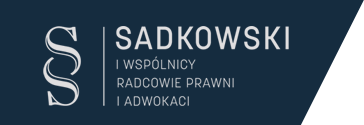 PROWADZENIE DZIAŁALNOŚCI KONKURENCYJNEJ PRZEZ PRACOWNIKA W RAZIE NIEZAWARCIA UMOWY O ZAKAZIE KONKURENCJI
Jeżeli z pracownikiem nie zawarto umowy o zakazie konkurencji w czasie trwania stosunku pracy, to prowadzenie przez niego działalności konkurencyjnej wobec pracodawcy, można oceniać w świetle pracowniczego obowiązku dbałości o dobro zakładu pracy (art. 100 § 2 pkt 4 KP).

Z tej perspektywy zakaz konkurencji w trakcie zatrudnienia określony w odrębnej umowie może być traktowany jako specyficzna konkretyzacja ogólniejszego pracowniczego obowiązku dbałości o dobro zakładu pracy, chronienia jego mienia oraz zachowywania w tajemnicy informacji, których ujawnienie mogłoby narazić pracodawcę na szkodę (art. 100 § 2 pkt 4 KP)  - wyr. SN z 19.7.2005 r., II PK 388/04.
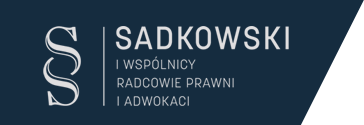 UMOWA O ZAKAZIE KONKURENCJI PO USTANIU STOSUNKU PRACY
Art. 1012 KP
§ 1. Przepis art. 1011 § 1 stosuje się odpowiednio, gdy pracodawca i pracownik mający dostęp do szczególnie ważnych informacji, których ujawnienie mogłoby narazić pracodawcę na szkodę, zawierają umowę o zakazie konkurencji po ustaniu stosunku pracy. W umowie określa się także okres obowiązywania zakazu konkurencji oraz wysokość odszkodowania należnego pracownikowi od pracodawcy, z zastrzeżeniem przepisów § 2 i 3. 

§ 2. Zakaz konkurencji, o którym mowa w § 1, przestaje obowiązywać przed upływem terminu, na jaki została zawarta umowa przewidziana w tym przepisie, w razie ustania przyczyn uzasadniających taki zakaz lub niewywiązywania się pracodawcy z obowiązku wypłaty odszkodowania.

§ 3. Odszkodowanie, o którym mowa w § 1, nie może być niższe od 25% wynagrodzenia otrzymanego przez pracownika przed ustaniem stosunku pracy przez okres odpowiadający okresowi obowiązywania zakazu konkurencji; odszkodowanie może być wypłacane w miesięcznych ratach. W razie sporu o odszkodowaniu orzeka sąd pracy.
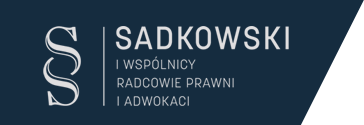 UMOWA O ZAKAZIE KONKURENCJI PO USTANIU STOSUNKU PRACY
Ograniczony zakres podmiotowy - można zawrzeć tylko z pracownikiem mającym dostęp do szczególnie ważnych informacji, których ujawnienie mogłoby narazić pracodawcę na szkodę.

To, czy pracownik ma dostęp do takich informacji zależy od subiektywnego przekonania pracodawcy, ważącego własny interes przy formułowaniu klauzuli konkurencyjnej.

Ustanie zakazu konkurencji przed upływem okresu na jaki została zawarta: 
ustanie przyczyn uzasadniających zakaz,
niewywiązywanie się pracodawcy z obowiązku wypłaty odszkodowania.

Mimo ustania zakazu konkurencji w ww. wypadkach, pracodawca nie zostaje zwolniony z obowiązku zapłaty umówionego odszkodowania !
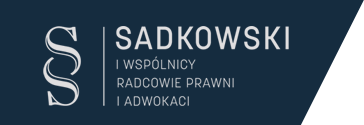 UMOWA O ZAKAZIE KONKURENCJI PO USTANIU STOSUNKU PRACY
-ODPOWIEDZIALNOŚĆ PRACOWNIKA
W razie naruszenia zakazu konkurencji przez byłego pracownika, pracodawca jest uprawniony do wstrzymania wypłaty pracownikowi dalszych rat odszkodowania przewidzianego w art. 1012 § 3 KP, poczynając od daty powzięcia o tym wiadomości. 

Jeżeli pracodawca wypłacał raty odszkodowania w czasie, gdy doszło już do naruszenia tego zakazu przez byłego pracownika, o czym nie wiedział, ma prawo żądać ich zwrotu na podstawie przepisów o bezpodstawnym wzbogaceniu (art. 405 i n. KC) – zob. wyr. SN z 6.4.2011 r., II PK 229/10.

Niezależnie od ewentualnego obowiązku zwrotu wypłaconego odszkodowania, w przypadku gdy skutkiem naruszenia zakazu jest szkoda majątkowa były pracownik ponosi odpowiedzialność odszkodowawczą na podstawie KC, a więc w pełnej wysokości (niezależnie od stopnia winy).

Pracodawcę obciąża obowiązek udowodnienia naruszenia umowy, szkody i jej wysokości oraz normalnego związku przyczynowego między naruszeniem umowy a szkodą.
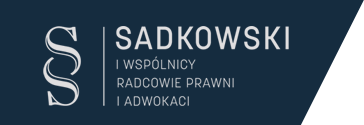 UMOWA O ZAKAZIE KONKURENCJIPO USTANIU STOSUNKU PRACY
- CO W NIEJ ZAWRZEĆ
Sprecyzowanie zakresu zakazu prowadzenia działań konkurencyjnych wobec byłego pracodawcy - brak może skutkować nieważnością umowy (w zależności od okoliczności sprawy),

Okres obowiązywania zakazu konkurencji – brak będzie skutkował nieważnością umowy,

Wysokość odszkodowania należnego pracownikowi – brak będzie skutkował przyznaniem pracownikowi prawa do odszkodowania w wysokości 25% wynagrodzenia otrzymanego przez pracownika przed ustaniem stosunku pracy przez okres odpowiadający okresowi obowiązywania zakazu konkurencji (wyr. SN z 22.7.2015 r., I PK 252/14: Nieokreślenie odszkodowania albo określenie jego wysokości poniżej 25 % otrzymanego przez pracownika wynagrodzenia nie powoduje nieważności umowy (klauzuli konkurencyjnej), lecz w takim wypadku postanowienia umowy sprzeczne z art. 101[2] § 3 KP zostają zastąpione przez tę normę.
Klauzula dopuszczająca rozwiązanie umowy w drodze wypowiedzenia, skorzystania z umownego prawa odstąpienia od niej lub spełnienia się warunku rozwiązującego – brak będzie skutkował niemożnością wcześniejszego rozwiązania umowy niż z upływem określonego okresu jej obowiązywania. Zawsze jednak umowa może zostać rozwiązana za porozumieniem stron.
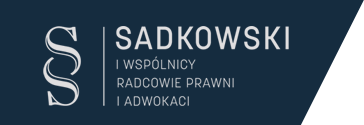 UMOWA O ZAKAZIE KONKURENCJI
- ZASTRZEŻENIE KARY UMOWNEJ
Kara umowna w umowie o zakazie konkurencji w czasie trwania stosunku pracy– zastrzeżenie jest niedopuszczalne jako sprzeczne z zasadami prawa pracy.

Kara umowa w umowie o zakazie konkurencji po ustaniu stosunku pracy – dopuszczalność jej zastrzegania budziła wiele kontrowersji.
Aktualnie w orzecznictwie przeważa pogląd dopuszczający zastrzeganie kar umownych w umowieo zakazie konkurencji po ustaniu stosunku pracy (m.in. wyr. SN z 10.10.2003 r., I PK 528/02i wyr SN z 5.4.2005 r., I PK 196/04, OSNP 2005, Nr 22, poz. 354).
Były pracownik może żądać zmniejszenia (miarkowania) kary umownej, jeżeli wykaże, że:
 zobowiązanie powstrzymania się od działań konkurencyjnych zostało w znacznej części wykonane, bądź 
kara jest rażąco wygórowana w stosunku do poniesionej przez pracodawcę szkody 
(wyr. SN w cyt. wyr. z 7.6.2011 r., II PK 327/10).

Kara umowna w umowie cywilnoprawnej – zastrzeżenie jest dopuszczalne. Do klauzul o zakazie konkurencji zawartych w umowie cywilnoprawnej nie stosuje się przepisów KP.
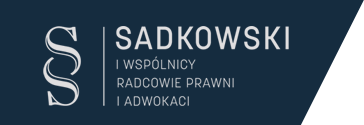 UMOWA O ZAKAZIE KONKURENCJI
- ZASTRZEŻENIE KARY UMOWNEJ
WYPOWIEDZENIE a ODSTĄPIENIE OD UMOWY O ZAKAZIE KONKURENCJI PO USTANIU STOSUNKU PRACY

Orzecznictwo sądowe:

dopuściło wcześniejsze rozwiązanie umowy o zakazie konkurencji po ustaniu stosunku pracy w sytuacji, gdy strony umowy zastrzegły w niej możliwość odstąpienia od umowy (np. wyrok SN z 10.02.2016 r., I PK 56/15, LEX nr 1992031 lub wyrok SN z 2.12.2011 r., III PK 26/11, LEX nr 1109358, w którym stwierdzono, że z odpowiedniego zastosowania art. 395 § 2 k.c. wynika, iż pracownik nie jest obowiązany do zwrotu otrzymanego od pracodawcy odszkodowania za powstrzymanie się od działań konkurencyjnych) 

lub wypowiedzenia umowy (np. wyrok SN z 7.06.2011 r., II PK 322/10, LEX nr 1055023; wyrok SN z 12.11.2014 r., I PK 86/14, LEX nr 1573969) albo strony wprowadziły warunek rozwiązujący (wyrok z 2.09.2009 r., II PK 206/08, LEX nr 523529).
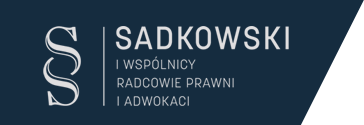 CZĘŚĆ 2
Kontrola pracownika zgodnie z prawem, w tym nowe zasady dotyczące monitoringu.
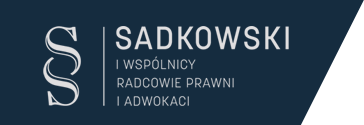 Monitoring wizyjny
Monitoring dźwięku
Kontrola służbowej poczty elektronicznej
SPOSOBY KONTROLI PRACOWNIKÓW
Kontrola przeglądanych stron internetowych
Monitoring rozmów telefonicznych
Rejestracja tras przejazdu samochodu służbowego udostępnionego pracownikowi
Rejestracja czasu poświęconego na realizację innych czynności niż powierzone zadania służbowe
Kontrola osobista, w tym skanowanie ciała i przedmiotów osobistych pracownika
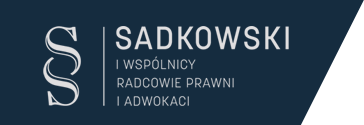 REGULACJA PRAWNA STOSOWANIA MONITORINGU W KODEKSIE PRACY
Regulacja prawna monitoringu została wprowadzona do Kodeksu pracy nowelizacją z dnia 10 maja 2018 r., która weszła w życie w dniu 25 maja 2018 r.

Przed tą datą brak było wyraźnej podstawy prawnej stosowania monitoringu w miejscu pracy. Dopuszczalnośći warunki jego stosowania określało orzecznictwo i dorobek doktryny.

Aktualnie Kodeks pracy wprost wskazuje dwa rodzaje monitoringu:
monitoring wizyjny (art.. 222 KP)
kontrola poczty elektronicznej (art. 223 KP)

3) a ponadto wskazuje na dopuszczalność stosowania również innych form monitoringu (art. 223  § 4 KP)

Przepisy art. 223 KP § 1-3 (dot. monitoringu poczty elektronicznej) stosuje się odpowiednio do innych form monitoringu, nieuregulowanych w KP.
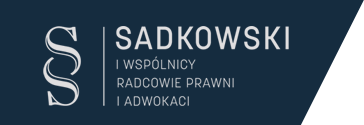 MONITORING WIZYJNY - CELE
Monitoring wizyjny wiąże się z przetwarzaniem wizerunku osób znajdujących się w polu widzenia kamery.

Art. 222 KP
§ 1. Jeżeli jest to niezbędne do zapewnienia bezpieczeństwa pracowników lub ochrony mienia lub kontroli produkcji lub zachowania w tajemnicy informacji, których ujawnienie mogłoby narazić pracodawcę na szkodę, pracodawca może wprowadzić szczególny nadzór nad terenem zakładu pracy lub terenem wokół zakładu pracy w postaci środków technicznych umożliwiających rejestrację obrazu (monitoring). 

Wymóg niezbędności oznacza, że dla wprowadzenia monitoringu nie będzie wystarczające wykazanie jego użyteczności lub przydatności.


§ 11. Monitoring nie obejmuje pomieszczeń udostępnianych zakładowej organizacji związkowej.
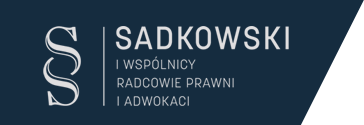 MONITORING WIZYJNY - CELE
Zapewnienie bezpieczeństwa pracowników
Ochrona mienia
Kontrola produkcji
Zachowanie w tajemnicy informacji, których ujawnienie mogłoby narazić pracodawcę na szkodę,

	katalog zamknięty


Dopuszczalna jest tylko rejestracja obrazu, bez utrwalenia jakichkolwiek postaci dźwięku towarzyszących temu obrazowi.
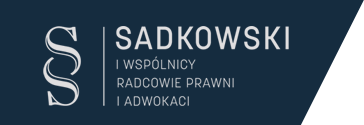 MONITORING WIZYJNY – POMIESZCZENIA OBJĘTE ZAKAZEM MONITORINGU – brzmienie aktualne 
(od maja 2019 r.)
§ 2. 
Monitoring nie obejmuje pomieszczeń sanitarnych, szatni, stołówek oraz palarni lub pomieszczeń udostępnianych zakładowej organizacji związkowej, chyba że stosowanie monitoringu w tych pomieszczeniach jest niezbędne do realizacji celu określonego w § 1 i nie naruszy to godności oraz innych dóbr osobistych pracownika, a także zasady wolności i niezależności związków zawodowych, w szczególności poprzez zastosowanie technik uniemożliwiających rozpoznanie przebywających w tych pomieszczeniach osób. Monitoring pomieszczeń sanitarnych wymaga uzyskania uprzedniej zgody zakładowej organizacji związkowej, a jeżeli u pracodawcy nie działa zakładowa organizacja związkowa - uprzedniej zgody przedstawicieli pracowników wybranych w trybie przyjętym u danego pracodawcy.
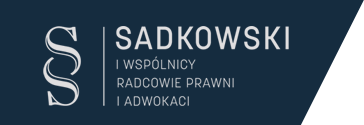 MONITORING WIZYJNY– PRZETWARZANIE DANYCH OSOBOWYCH
§ 3. Nagrania obrazu pracodawca przetwarza wyłącznie do celów, dla których zostały zebrane,i przechowuje przez okres nieprzekraczający 3 miesięcy od dnia nagrania. 

§ 4. W przypadku, w którym nagrania obrazu stanowią dowód w postępowaniu prowadzonym na podstawie prawa lub pracodawca powziął wiadomość, iż mogą one stanowić dowód w postępowaniu, termin określony w § 3 ulega przedłużeniu do czasu prawomocnego zakończenia postępowania. 

§ 5. Po upływie okresów, o których mowa w § 3 lub 4, uzyskane w wyniku monitoringu nagrania obrazu zawierające dane osobowe podlegają zniszczeniu, o ile przepisy odrębne nie stanowią inaczej. 

System monitoringu wizyjnego, pozwalający na identyfikację osób, jest zbiorem danych osobowych. Przechowywanie nagrań z monitoringu jest więc przetwarzaniem danych osobowych  (wyr. Wojewódzkiego Sądu Administracyjnego w Warszawie z 9.7.2014 r., II SA/Wa 2393/13).
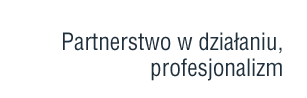 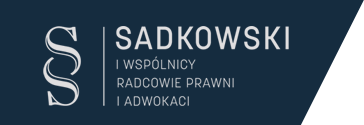 MONITORING WIZYJNY – UREGULOWANIE W ŹRÓDŁACH WEWNĘTRZNEGO PRAWA PRACY
§ 6. Cele, zakres oraz sposób zastosowania monitoringu ustala się w układzie zbiorowym pracy lub w regulaminie pracy albo w obwieszczeniu, jeżeli pracodawca nie jest objęty układem zbiorowym pracy lub nie jest obowiązany do ustalenia regulaminu pracy.

Cele wprowadzenia monitoringu wizyjnego określone w źródłach wewnętrznego prawa pracy muszą mieścić się w katalogu określonym w 222 § 1 KP.

Uregulowanie monitoringu w układzie zbiorowym pracy lub w regulaminie pracy wymaga konsultacji związkowej



Przepisy art. 222 § 6-10 stosuje się odpowiednio do monitoringu poczty elektronicznej (223 § 3) i innych form monitoringu (223 § 4).
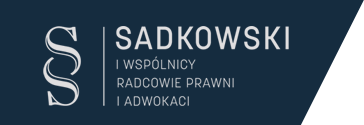 MONITORING WIZYJNY
- OBOWIĄZEK INFORMACYJNY
§ 7. Pracodawca informuje pracowników o wprowadzeniu monitoringu, w sposób przyjęty u danego pracodawcy, nie później niż 2 tygodnie przed jego uruchomieniem. 

§ 8. Pracodawca przed dopuszczeniem pracownika do pracy przekazuje mu na piśmie informacje, o których mowa w § 6. 

§ 9. W przypadku wprowadzenia monitoringu pracodawca oznacza pomieszczenia i teren monitorowanyw sposób widoczny i czytelny, za pomocą odpowiednich znaków lub ogłoszeń dźwiękowych, nie później niż jeden dzień przed jego uruchomieniem. 

Obserwacja i rejestrowanie pracowników bez uprzedniego poinformowania ich o nagrywaniu w pracy jest naruszeniem prywatności (Wyr. Europejskiego Trybunału Praw Człowieka w Strasburgu z 9.1.2018 r., skarganr 1874/13, Lopez Ribalda i inni przeciwko Hiszpanii)
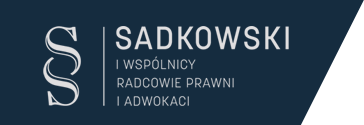 MONITORING WIZYJNY
- OBOWIĄZEK INFORMACYJNY
§ 8. Pracodawca przed dopuszczeniem pracownika do pracy przekazuje mu na piśmie informacje, o których mowa w § 6. 

ROZPORZĄDZENIE MINISTRA RODZINY, PRACY I POLITYKI SPOŁECZNEJ W SPRAWIE DOKUMENTACJIPRACOWNICZEJ z dnia 10 grudnia 2018 r. (Dz.U. z 2018 r. poz. 2369)
§ 3 Akta osobowe pracownika składają się z 4 części i obejmują:
(…)
2) w części B - oświadczenia lub dokumenty dotyczące nawiązania stosunku pracy oraz przebiegu zatrudnienia pracownika, w tym:
(…)
f)
 potwierdzenie poinformowania pracownika:
- o celu, zakresie oraz sposobie zastosowania monitoringu (art. 222 § 8 Kodeksu pracy),
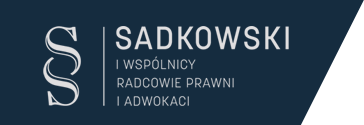 MONITORING POCZTY ELEKTRONICZNEJ
Art. 223 [Monitoring poczty elektronicznej]

§ 1. Jeżeli jest to niezbędne do zapewnienia organizacji pracy umożliwiającej pełne wykorzystanie czasu pracy oraz właściwego użytkowania udostępnionych pracownikowi narzędzi pracy, pracodawca może wprowadzić kontrolę służbowej poczty elektronicznej pracownika (monitoring poczty elektronicznej).
§ 2. Monitoring poczty elektronicznej nie może naruszać tajemnicy korespondencji oraz innych dóbr osobistych pracownika.

Cele wprowadzenia „monitoringu poczty elektronicznej” są różne od celu wprowadzenia monitoringu wizyjnego).
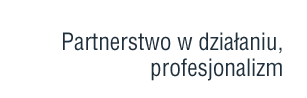 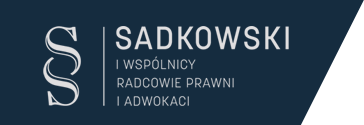 INNE FORMY MONITORINGU
§ 4. Przepisy § 1-3 stosuje się odpowiednio do innych form monitoringu niż określone w § 1, jeśli ich zastosowanie jest konieczne do realizacji celów określonych w § 1. 

Cele wprowadzenia „innych form monitoringu” są różne od celu wprowadzenia monitoringu wizyjnego.

Warunki dopuszczalności stosowania innych form monitoringu: 
cel: jest to niezbędne do zapewnienia organizacji pracy umożliwiającej pełne wykorzystanie czasu pracy oraz właściwego użytkowania udostępnionych pracownikowi narzędzi pracy,
nie może naruszać tajemnicy korespondencji oraz innych dóbr osobistych pracownika,
cele, zakres oraz sposób zastosowania monitoringu ustalono w aktach wewnętrznego prawa pracy, 
wypełnienie obowiązku informacyjnego wobec pracowników,

np.:
Monitoring GPS,
Analiza logowań do Internetu,
Kontrola liczby znaków wprowadzanych na klawiaturze komputera (keylogger),
Podgląd ekranu komputera pracownika.
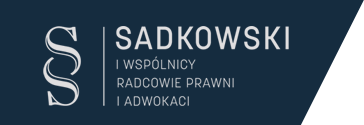 MONITORING - ODPOWIEDZIALNOŚĆ ZA NARUSZENIE PRZEPISÓW
Odpowiedzialność pracodawcy:
za naruszenie dóbr osobistych pracownika
pracownik może wystąpić z roszczeniem na podstawie art. 24 i 448 KC w zw. z art. 23 KC i 300 KP

za naruszenie przepisów o ochronie danych osobowych
skarga do UODO

za ciężkie naruszenie podstawowych obowiązków wobec pracownika (tj. obowiązku poszanowania godności i innych dóbr osobistych)
pracownik może rozwiązać umowę o pracę bez wypowiedzenia na podstawie art. 55 § 11 KP(w zależności o okoliczności sprawy i ciężaru naruszenia obowiązków)

JEDNAKŻE: Naruszenie obowiązków pracodawcy w związku ze stosowaniem monitoringu nie jest wykroczeniem przeciwko prawom pracownika. Dział trzynasty KP nie został bowiem znowelizowany w związku z wprowadzeniem art. 222 KP.
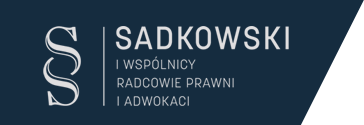 WYKORZYSTANIE DOWODU Z MONITORINGU
Art. 222 KP określa warunki legalnego stosowania przez pracodawcę monitoringu w miejscu pracy. 

Brak jest jednak regulacji prawnej odnoszącej się do ewentualnego wykorzystania nagrań z monitoringów pozyskanych niezgodnie z przepisami prawa.

Art. 308 Kodeksu postępowania cywilnego wskazuje, że dowodem może być również zapis obrazu, dźwięku albo obrazu i dźwięku.

Prezentowane są rozbieżne poglądy, czy dowód taki można wykorzystać w sądzie przeciwko pracownikowi.
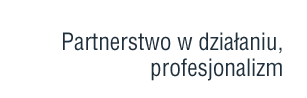 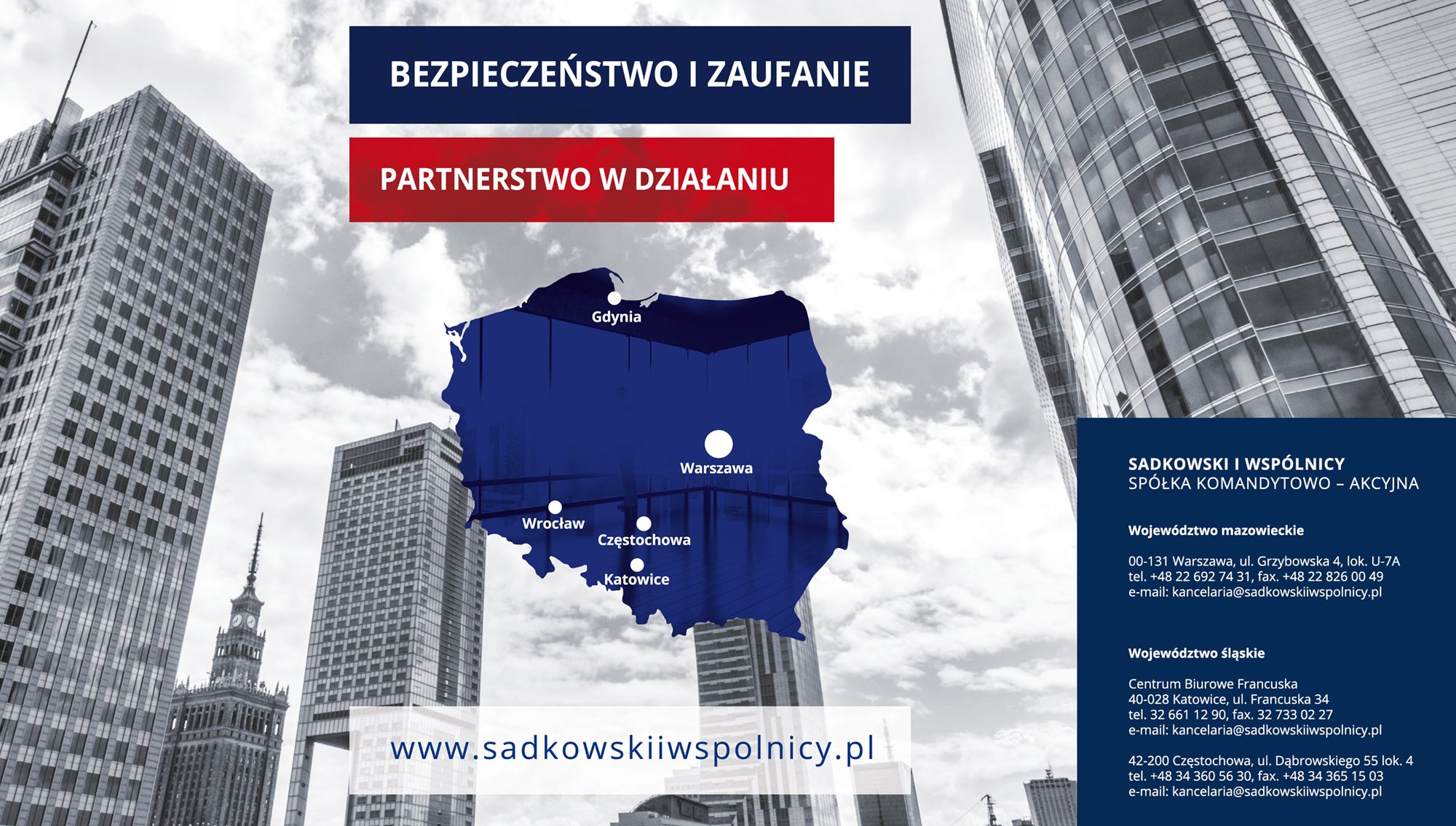 Codziennie i w całej Polsce oferujemy doradztwo szyte na Twoją miarę.
SADKOWSKI I WSPÓLNICY SPÓŁKA KOMANDYTOWO – AKCYJNA


Województwo mazowieckie
00-131 Warszawa, ul. Grzybowska 4, lok. U-7Atel. +48 22 692 74 31fax. +48 22 826 00 49
Województwo śląskie
Centrum Biurowe Francuska40-028 Katowice, ul. Francuska 34

42-200 Częstochowa, ul. Dąbrowskiego 55 lok. 4tel. +48 34 360 56 30fax. +48 34 365 15 03
Kontakt do prelegenta:

Marcin Frąckowiak
radca prawny

m.frackowiak@siw.pl
tel. 797 132 357
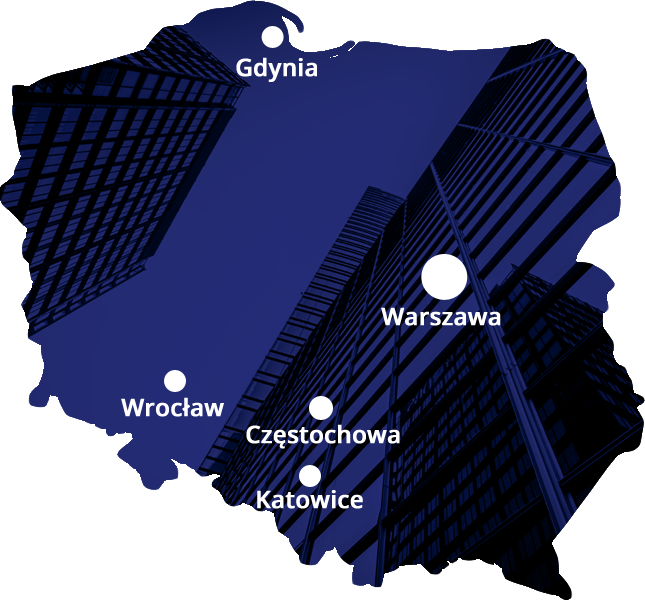 e-mail: kancelaria@sadkowskiiwspolnicy.pl

www.sadkowskiiwspolnicy.pl
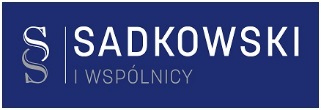